Exploiting Instruction-level Parallelism
Module 5
Module Syllabus
Superpipelined vs superscalar processor
Instruction-level parallelism (ILP)
Simple in-order superscalar processor
Generic superscalar processor and its functional units
Instruction fetch, register renaming, register data flow, data forwarding network
Loads and stores, exceptions and speculation, reorder buffer, unified register file approach, handling mispredicted branches
Limits to superscalar processor
[Speaker Notes: In this module, we will learn about the difference between superpipelined and superscalar processor. We will also learn what is ILP and look at a simple in-order superscalar processor. We will then learn further exploitation of ILP by diving into a generic superscalar processor and its functional units. This includes learning about instruction fetch, register renaming, register data flow, and data forwarding network. We will also look at approaches for handling loads and stores, exceptions and speculation, reorder buffering and unified register file approach, and handling mispredicted branches. We will then conclude this module with a discussion about the limitations of superscalar processors.]
Recap: Non-pipelined and Pipelined Processors
Non-pipelined processor			    Pipelined processor
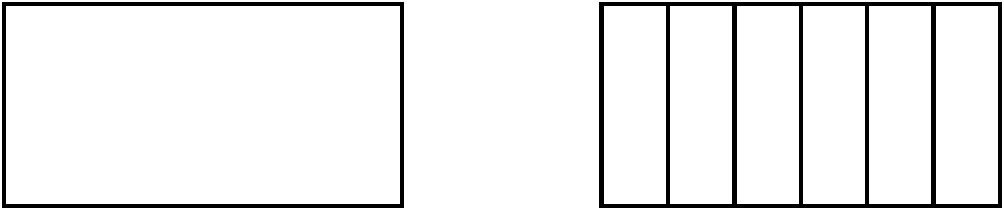 S – number of pipeline stages
IPC ≤ 1 
Clock Period = T/S+C
(C = pipelining overhead)This is a scalar pipeline.
IPC = 1, Clock Period = T 
(Note: IPC may be less than one if we assume we sometimes need to access a slow main memory.)
[Speaker Notes: We start with a non-pipelined processor with clock period of T ns and a perfect IPC of 1.

Remember that the IPC for a pipelined processor is normally <1 due to the need for us to stall the pipeline to maintain correct operation, i.e., due to pipeline hazards (e.g., branches, cache misses, etc.)

In a scalar pipeline, we have at most one instruction per pipeline stage, so the very best IPC we can achieve is 1.

How might we execute more than one instruction per cycle?]
Superpipelined and Superscalar Processors
M sub-stages per stage
SuperscalarDegree = P
A Superscalar Processor
P instructions are processed in each pipeline stage.
IPC ≤ P
Clock Period = T/S+C
A Superpipelined Processor
The S pipeline stages (here S = 6) are further divided into M sub-stages (here M=2).
This processor executes M instructions during each of the original pipelined processor’s clock periods. Its clock is M times faster.
S Stages
[Speaker Notes: There are two ways in which we might exploit this “instruction-level parallelism”:

A superpipelined processor

Here, we further sub-divide our pipeline stages, even the execute stage.

Pipelining the execute stage, e.g., the ALU*, will mean we need to find independent instructions if the pipeline is not to stall. Dependent instructions will have to wait for results before beginning to execute.

* even simple operations are pipelined in the execute stage now, e.g., basic instructions that would normally have taken a single cycle in the execute stage

(b) A superscalar processor

Here, we duplicate pipeline resources so we can fetch, decode, and execute multiple instructions in parallel. Again, instructions can only execute in parallel if there are no dependencies between them – they are independent.]
Superpipelined and Superscalar Processors
Execute
Pipelined execution
Superpipelined execution
Superscalar execution
Time in “base” clock cycles
[Speaker Notes: If we look at the execute stage, we can see that a pipelined processor executes 1 instruction per “base” clock cycle, while the superscalar and superpipelined processors can execute 2. 

In the case of superpipelined processor, its clock frequency is double than that of the pipelined processor while the superscalar processor’s clock frequency is the same as the pipelined processor.]
Superpipelined and Superscalar Processors
If we ignore implementation issues, a superpipelined machine of degree M and a superscalar machine of degree P should have roughly the same performance.
In either case, we must find (M or P) independent instructions from the program that can execute in parallel in each clock cycle. We could use software or hardware techniques to do this.
[Speaker Notes: Note: In the worst case, where all instructions are dependent on the result of the previous instruction, we would have to execute them sequentially. A superscalar, superpipelined or pipelined processor would have similar performance in this case.]
Superpipelined and Superscalar Processors
In practice, it has proved better to produce superscalar processors, often with deep pipelines, rather than purely superpipelined processors:
Practical limits to clock frequency
Some operations or modules are difficult to pipeline.
The need to balance logic in pipeline stages
[Speaker Notes: Practical limits to clock frequency

Remember, there are non-zero overheads when pipelining (the “C” term when we calculate clock period)
Reducing these becomes very difficult or requires more power (i.e., to reduce clock skew)
This favors superscalar designs

Some operations or modules are difficult to pipeline

This would complicate the implementation or perhaps require many pipeline registers

The need to balance logic in pipeline stages

We may not really need/want to pipeline simple ALU operations in our execute stage as this might be costly – it is better to add pipeline stages elsewhere and add parallel functional units in the execute stage (i.e., adopt a superscalar architecture).

-------
Examples of superpipelined machines

Superpipelining is not a new technique and was used in the design of high-performance machines designed by Seymour Cray in the 1960s and 1970s, e.g., the machines scalar add unit, which performs integer addition and subtraction, is pipelined into three stages. 

The MIPS R4000 was an early example of a superpipelined RISC processor. Here, the textbook 5-stage pipeline was extended to 8-stages. This allowed the clock frequency to be approximately doubled. The register read and execute stages were actually completed in half of one base clock cycle rather than being pipelined (into two new stages). This explains why there are 8 rather than 10 stages. The design allows dependent ALU operations to execute in consecutive clock cycles without the need to stall the pipeline. Load and store operations can also operate at the higher clock frequency in a pipelined fashion. These were seen as advantages when comparing to early superscalar designs.

Reference: 
“A superpipeline approach to the MIPS architecture,” Bashteen and Mullan, in proceedings of COMPCON, 1991.
ieeexplore.ieee.org/document/128775]
Instruction-level Parallelism (ILP)
We could simply fetch two instructions per clock cycle and, if they are independent, issue them together to different functional units.
What extra hardware will this processor require?
extra logic in decode stage to decode two instructions and check for dependencies
register file ports? (extra read and write ports)
functional units?
additional data forwarding paths?
[Speaker Notes: In order to implement even a simple dual-issue superscalar processor, we will need some extra hardware.

Firstly, we’ll need logic in the decode stage to compare register identifiers in order to determine if the two instructions are independent. Furthermore, in order to provide the operands for both instructions in a single cycle, we will need to be able to read more registers from the register file, i.e., the register file will need more read ports. Similarly, if we want to be able to write back two results to the register file per cycle, we will need two write ports.

In order to execute instructions in parallel, we may want to supply additional functional units or at least make the different operations of the ALU available in separate functional units. We will also need to be able to steer our instructions to one of these units and forward results from the output of each unit to the input of others. This will require more forwarding paths than in the case of a scalar processor.]
Simple In-order Superscalar Processors
We can create a simple (2-way) superscalar processor with a few changes to our scalar pipeline.
We will fetch and decode multiple instructions per cycle.
Instructions are sent to functional units in program order (in-order issue).
We will issue and execute instructions in parallel if we can.
If we can’t issue two instructions together, we simply issue one and then try to issue the waiting instruction on the next cycle.
[Speaker Notes: 2-way superscalar simply means there can be at most 2 instructions issued per clock cycle.

It will not always be possible to issue two instructions together, for instance, the first instruction may  produce a result needed by the second. Alternatively, they may require the same functional unit.

If we can’t issue two instructions, we simply issue one instruction and then try to issue the waiting instruction on the next cycle (perhaps together with the next instruction in program order, if possible).]
Simple In-order Superscalar Processor
2 register file write ports
Execute
WB
(writeto RF)
Mem
ALU1
Decode
(readfromRF)
Fetch
2
ALU2
Fetch 2 instructionsper cycle
4 Register File (RF) read ports
Additional data forwarding paths are also required (not shown here), from and to both ALUs.
[Speaker Notes: Note: We assume we can write to a register and read it in the same clock cycle (as previously described in the case of a simple pipelined processor)
=====
In this example, the upper pipeline can execute ALU operations or memory operations, the lower pipeline only ALU operations.

The empty pipeline stage (after ALU2) just carries the result ALU2 toward the writeback stage, i.e., the two “pipelines” are kept in lockstep to avoid any reordering of operations. 

Control signals would need to be duplicated for each pipeline. 

Ensuring instructions had access to the necessary pipeline would either mean
Inserting additional multiplexers between the decode and execute stages to route the “second” instruction to the top pipeline, or:
Delaying the issue of the second instruction and then shifting it to the upper pipeline for the next cycle 

A simple dual-issue pipeline might be ~25% larger than a scalar pipeline (i.e., a pipeline that fetches and executes a single instruction per clock cycle).

=====
Further thoughts:

There are many design choices to be made here. For example, we might not always provide the hardware necessary to cover the worst-cases. For example, we may provide a register file with fewer than 4 read ports. This may limit our performance in some cases but reduce implementation costs. In many cases, we will still be able to issue two instructions as the operands may be immediate values or may be supplied via the data-forwarding network.]
Arm Cortex-A55
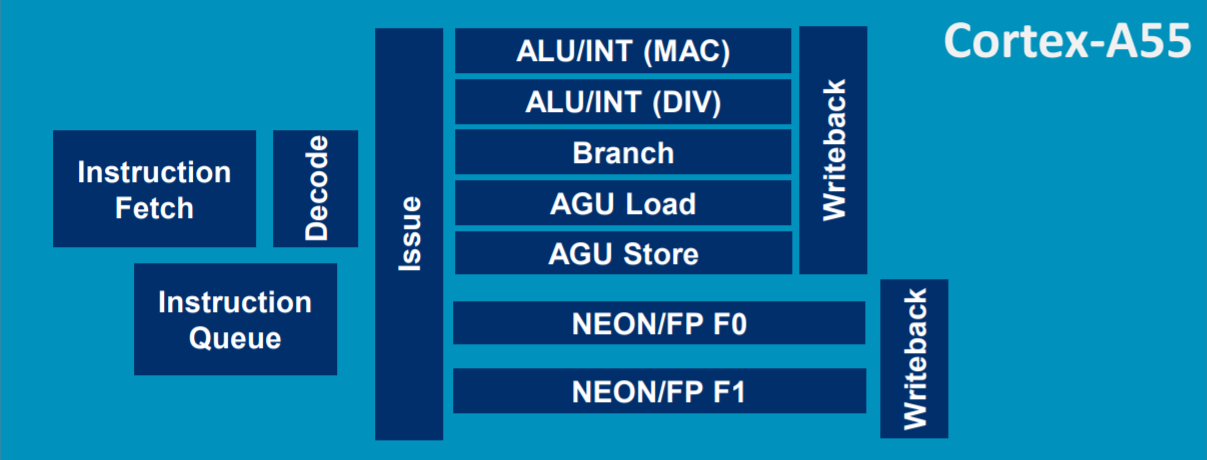 2-wide instruction fetch, in-order “dual” instruction issue, 8-stage integer pipeline(Armv8.2-A architecture)
[Speaker Notes: This block diagram illustrating the organization of the Arm Cortex-A55 is similar to the previous slide.

The A55 fetches 2 instructions per cycle and is then able to issue up to two instructions to one of numerous pipelines. 

There are two integer pipelines used to execute basic ALU operations (include MAC = Multiply and Accumulate and DIV = Divide). Then, we have separate pipelines for loads and stores allowing a load and store to be dual-issued in one clock cycle. These pipelines also contain adders to calculate the instruction’s effective address (AGU = Address Generation Unit), i.e., to compute the address that is actually used to access memory. 

The final two execute pipelines shown and labeled “NEON/FP F0” and “NEON/FP F1” are the floating-point and NEON (SIMD) pipelines. 

Arm Neon technology is an advanced Single Instruction Multiple Data (SIMD) architecture extension for the Arm Cortex-A and Cortex-R series processors. 

These pipelines are optional. 

Additional reading: https://www.anandtech.com/show/11441/dynamiq-and-arms-new-cpus-cortex-a75-a55/4]
Issue Slots
A dual-issue, in-order pipeline
Here, issue “slot-0” and “slot-1” operate as a sliding window or shift register.
In general, we can’t dual-issue if:
There is a data dependence between the two instructions.
There is a structural dependence (i.e., they both need the same function unit (FU) resource that has not been duplicated).
The FU resource required by one of the instructions is busy.
SLOT-0		MOVW
SLOT-1		SUB
		ADD
		LDR
		CMP
		ADD
Instructions are issued to functional units in program order and in pairs, if possible
[Speaker Notes: Sliding window or shift register approach: If we only issue from slot-0, the slot-1 instruction moves to slot-0 and a new instruction enters slot-1. We only issue in program order, i.e., either slot-0 or slot-0 and slot-1.

In simpler dual-issue cores, slot-1 is sometimes more restricted in the type of instruction it can issue (perhaps only branches and integer ops). Of course, there are lots of design trade-offs here, removing restrictions on issue may improve performance but will add additional hardware (interconnect/muxes, etc.) and may put pressure on the cycle time.

In the case of the Cortex-A55, most instruction types can issue from slot-0 and slot-1. The A55 cannot issue two load or two store instructions together

Note: the last point assumes that FUs can be busy (i.e., don’t always complete after one cycle). This may be because they are not fully pipelined or because their latency may sometimes be higher, e.g., in the case of a data cache miss.]
Exposing and Exploiting More ILP
To expose more ILP, we need to consider:
Branch prediction and speculative execution
Removing name (or false) data dependencies
Dynamic instruction scheduling
[Speaker Notes: In order to find ILP beyond a single basic block, we can predict branches and speculatively execute down the most likely control path. If it transpires that we have taken the wrong path (mis-speculated), we will need to “roll-back” execution, restore the state before we speculated, and follow the correct path.
While these data dependencies do not represent communication between instructions. They may limit the amount of ILP we can exploit. We can use a hardware technique called register renaming to remove them. This gives each dynamic instruction a unique physical destination register, removing all name dependences. This also simplifies dynamic instruction scheduling as only true data dependencies now remain.
We should also actively look for opportunities to issue instructions in parallel. We can do this by buffering instructions and issuing them when they become ready (i.e., all their operands are ready, and the necessary functional unit is free). The order in which instructions are now executed may be in a different to the original program (out-of-order execution). Even so, given all dependencies are respected, our program will still execute correctly.We will also see that it is possible to issue memory instructions out-of-order too if we are careful.

VLIW processors

A sensible question to ask is why the compiler can’t find independent instructions and schedule them so that we can keep the hardware as simple as possible, i.e., avoid the use of these HW techniques. Very Long Instruction Word (VLIW) processors take this approach. Here, the compiler identifies groups of instructions that can be issued in parallel.

There are a number of problems here, which perhaps counterintuitively mean, that this approach isn’t as appealing as it may first appear when designing general-purpose processors.

The basic VLIW approach compiles programs for a particular processor (i.e., issue width, pipeline, functional unit mix). This is problematic as we often distribute binaries and expect to be able to run them on a range of compatible processors. Overcoming this issue often makes the hardware more complex.
There are limits to what the compiler is able to determine “statically,” i.e., at compiler time. For example, it may be difficult to determine if two memory addresses alias or not. The latency of individual memory instructions (loads/stores) is also difficult to predict due to the use of caches.
The complexity of the compiler must increase significantly. 
Compile-time techniques to expose greater amounts of ILP tend to increase code size. This may have a negative impact on overall performance due to poorer instruction cache performance or simply the need to execute a greater number of instructions.

--------
Qu: Why is executing memory instructions out-of-order more complex than in the case of register-register operations?

Ans: There may be memory-carried dependencies, i.e., one instruction may store to a memory location and the other read from the same location. This forces us to calculate and compare the addresses of different memory operations (loads/stores) in order to perform them out-of-order. 

This is more complex as addresses must first be calculated, and addresses are more costly to compare as they are much wider than register identifiers. We may also speculatively execute load operations as we will see later.

Let’s look at more complex superscalar processors that have these features….]
A Generic Superscalar Processor
(Writeback)
(Execute)
Fetch
Decode
Rename
Issue
ReadRegisters
FUs +
LS unit
Reg Write
Commit
DFN
i
n
n
n
Instruction
Cache
Data 
Cache
LS unit = Load/Store unit
DFN = Data Forwarding Network
[Speaker Notes: This is a generic superscalar processor. Many of the pipeline stages are already familiar to us, e.g., fetch, decode, the execute stage (here with many parallel functional units), and the “Writeback” stage, where registers are written.

With the addition of many different functional units and numerous instructions being issued in parallel, we have many more data forwarding paths, together we call these our Data-Forwarding Network.

Of course, each stage now deals with multiple instructions every clock cycle. Here, we fetch n instructions and can issue up to i instructions (when they are ready).

The most significant new stages are called “rename” and “issue”

Rename stage: Register renaming exposes more ILP and simplifies our processor’s implementation by giving each instruction a unique destination register. It does this by renaming the registers allocated by the compiler to a larger set of physical registers. 
Issue stage: The issue stage buffers these renamed instructions and issues them when their operands are ready and an appropriate functional unit is free. Instruction issue may now occur out-of-order with respect to the original program order.

Let’s now step through the design and look at everything in a little more detail.]
A Generic Superscalar Processor
(Writeback)
(Execute)
Fetch
Decode
Rename
Issue
ReadRegisters
FUs +
LS unit
Reg Write
DFN
i
n
n
n
Instruction
Cache
Data 
Cache
LS unit = Load/Store unit
DFN = Data Forwarding Network
[Speaker Notes: Let’s look at the fetch stage, or “front-end” of our processor pipeline in a little more detail.]
Superscalar Processors: Instruction Fetch
Our superscalar pipeline cannot process instructions faster than they are supplied, so maintaining a good instruction fetch rate is very important.
Potential limitations:
Branch prediction accuracy (may also need to predict multiple branches at a time)
Instruction cache performance (see later module on caches)
Instruction fetch and alignment issues 
The instructions we need to fetch might be in different cache lines.
[Speaker Notes: Producing an efficient superscalar processor forces us to solve some new problems. 

One important consideration is to ensure that we can supply our processor with instructions. Obviously, we can’t process instructions faster than we supply them. 

This instruction supply challenge has at least three components:

We need to be able to predict branches accurately to prevent stalls or costly mispredictions. 
We need a memory system that can supply instructions at the rate the processor can consume them. This will involve not only an instruction cache, but also likely other mechanisms to hide the latency of cache misses, etc.)
To feed our superscalar processor, we will need to fetch multiple instructions on each clock cycle. If the instructions we require are in different cache lines, we may receive fewer useful instructions per clock cycle than expected.]
Superscalar Processors: Instruction Fetch
Our instruction fetch (front-end) can be decoupled from the part of the processor that actually executes instructions.  The aim here is to run ahead, fill the instruction buffer, and help keep our execution units fed.
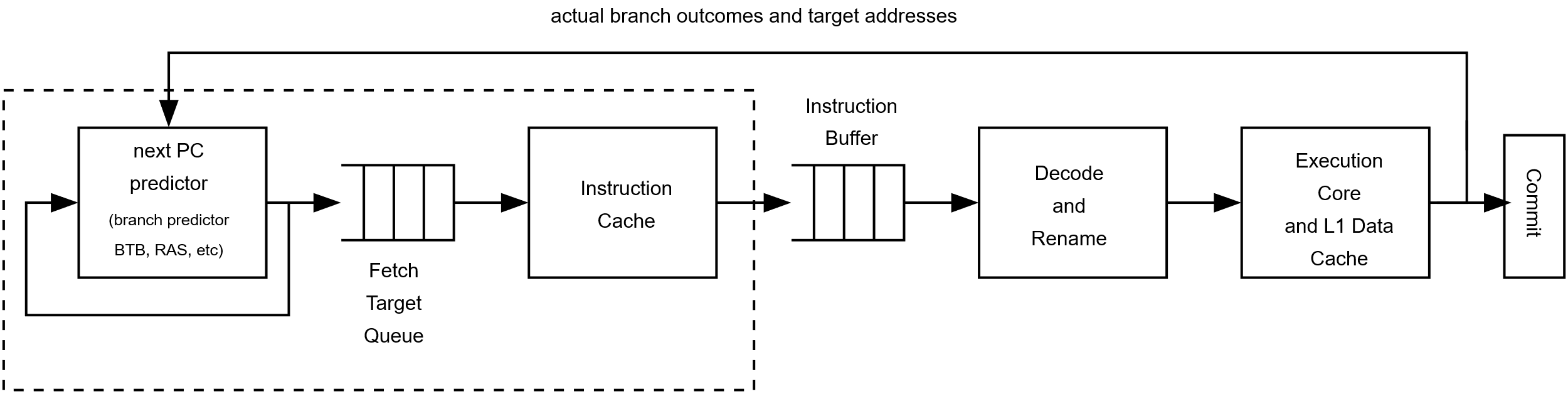 In-order
commit
Out-of-order execute core
In-order
In-order “Front-end”
Note: each block may represent multiple pipeline stages
[Speaker Notes: BTB – Branch Target Buffer
RAS – Return Address Stack

Decoupling the fetch and execute parts of the processor is achieved with the addition of an instruction buffer. The branch prediction and next PC logic can also be allowed to run ahead of the instruction cache. All this helps to absorb possible stall cycles and cases where the front-end is unable to supply instructions at the peak fetch rate.

Of course, in some cases, the front-end will mispredict the branch direction or branch target address; in these cases, the speculative instructions following these mispredicted branches will need to be flushed from our pipeline.]
Superscalar Processors: Register Renaming
High-performance superscalar processors are able to maintain a window into the dynamic instruction stream.
They are able to issue instructions from anywhere in this window when their operands are ready.
LDR X5, [X2, X4]
LDR X6, [X3, X4]
ADD X5, X5, X6
MUL X7, X5, #37
STR X7, [X2, X4]
ADD X4, X4, #4
LDR X5, [X2, X4]
MUL X8, X5, #5
time
[Speaker Notes: In the example (right), 8 instructions are buffered allowing the processor to find and issue independent instructions from later in the program (in orange) – these are executed out-of-order with respect to the original program order. 

This is possible as these operations are independent of the earlier ones, i.e., there is no data dependency between them. They can compute their results in parallel. This is an example of ILP. 

Here, we assume that the result of a load operation takes longer to become available
We also assume that we only have one multiplier, one ALU, and one load/store unit. (In general, we can have lots of functional units.)

Instruction-Level Parallelism (ILP)

The term “instruction-level parallelism” is sometimes used to describe the potential to overlap the execution of instructions in a pipeline. This use of the term in this way is perhaps a little confusing.

A pipeline benefits from the ability to overlap the execution of different instructions, i.e., to have different instructions in each pipeline stage. In a simple pipeline, this is often possible even when there are data dependencies between the instructions.

Nevertheless, there are also cases where a pipeline can exploit the presence of instructions that have no data dependencies between them. For example, the compiler might carefully schedule independent instructions between a load and the instruction that consumes the result of the load. In this way, it is possible to prevent the need to stall the pipeline (remember data forwarding can’t solve this). Independent instructions are also necessary if we are to keep pipelined functional units busy. 

It is perhaps useful to distinguish between different forms of “instruction-level” parallelism:

Temporal parallelism 
a) The overlapping the steps/phases of execution of different instructions 
b) The use of pipelined functional units. Here all the instructions executing at the same time (even within a single pipelined FU)  must be independent.

2. Issue or spatial parallelism

i.e., the ability to exploit multiple functional units (ALUs, floating-point units, load/store units, etc.) by having multiple instructions execute in parallel (e.g., a superscalar processor). For this to be possible, the instructions executing in parallel must be independent. 

If we define ILP, as a measure of how many instructions could be executed in parallel (i.e., are independent), ILP is necessary for case 1b and 2, and it is also often useful for case 1a.]
Superscalar Processors: Register Renaming
In practice, name (or false) dependencies may limit our ability to perform this out-of-order instruction issue.
These are present as the compiler must reuse a limited number architectural (or logical) register names.
The arrows highlight the false dependencies present in this code snippet.
LDR X5, [X2, X4]
LDR X6, [X3, X4]
ADD X5, X5, X6
MUL X7, X5, #37
STR X7, [X2, X4]
ADD X4, X4, #4
LDR X5, [X2, X4]
MUL X8, X5, #5
time
[Speaker Notes: There may be a large amounts of ILP available when executing a loop, i.e., if we are able to unroll the loop and find independent instructions to issue from different iterations. Unfortunately, if we execute the same basic block more than once, the processor will encounter the same register names, and false dependencies would make exploiting this ILP very difficult.]
Superscalar Processors: Register Renaming
Register renaming may be performed in hardware at run-time.
It provides each instruction with a unique physical destination register.
Given enough physical registers, renaming can remove all name dependencies.
The processor has many more physical registers than architectural ones, e.g.:
The A64 ISA provides 31 (64-bit) general-purpose registers that the compiler may use.
A high-performance superscalar Arm processor may provide 128 or more physical registers.
The architectural register names are “renamed” to physical ones early in the pipeline.
A Generic Superscalar Processor
(Writeback)
(Execute)
Fetch
Decode
Rename
Issue
ReadRegisters
FUs +
LS unit
Reg Write
Commit
DFN
i
n
n
n
Instruction
Cache
Data 
Cache
LS unit = Load/Store unit
DFN = Data Forwarding Network
Superscalar Processors: Register Renaming
New Free 
Physical Registers
Before register renaming
After register renaming
AND X2, X2, X1
ADD X3, X2, X5
MUL X2, X4, X1
AND P__, P34, P__ 
ADD P__, P__, P__
MUL P__, P__, P__
P9
...
P2
P22
X5
P5
P17
P7
X4
X3
P9
Free Register List
P34
X2
X1
P23
Register Map Table
Superscalar Processors: Register Renaming
New Free 
Physical Registers
Before register renaming
After register renaming
AND X2, X2, X1
ADD X3, X2, X5
MUL X2, X4, X1
AND P__, P34, P23 
ADD P__, P__, P__
MUL P__, P__, P__
P9
...
P2
P22
X5
P5
P17
P7
X4
X3
P9
Free Register List
P34
X2
X1
P23
Register Map Table
Superscalar Processors: Register Renaming
New Free 
Physical Registers
Before register renaming
After register renaming
AND X2, X2, X1
ADD X3, X2, X5
MUL X2, X4, X1
AND P17, P34, P23 
ADD P__, P__, P__
MUL P__, P__, P__
P9
...
P2
P22
X5
P5
P17
P7
X4
X3
P9
Free Register List
P17
X2
X1
P23
Register Map Table
Superscalar Processors: Register Renaming
New Free 
Physical Registers
Before register renaming
After register renaming
AND X2, X2, X1
ADD X3, X2, X5
MUL X2, X4, X1
AND P17, P34, P23 
ADD P22, P17, P5
MUL P2, P7, P23
...
X5
P5
P9
P7
X4
X3
P22
Free Register List
P2
X2
X1
P23
Register Map Table
Superscalar Processors: Register Renaming
Each instruction now has a unique physical destination register.
All name dependencies have been removed.
The processor is now free to issue an instruction as soon as its operands are ready and an appropriate FU is free.
LDR P23, [P16, P1]
LDR P70, [P17, P1]
ADD P33, P23, P70
MUL P2, P33, #37
STR P2, [P2, P1]
ADD P3, P1, #4
LDR P10, [P16, P3]
MUL P6, P10, #5
time
[Speaker Notes: Once register renaming has been performed, each instruction has a unique physical destination register, hence removing any name dependencies.

To issue an instruction, we can now simply have to wait for its operands to become ready and for an appropriate FU to be free.

-----
Note: some instructions may also have side-effect on the following instructions, for example, by changing a system register.]
A Generic Superscalar Processor
(Writeback)
(Execute)
Fetch
Decode
Rename
Issue
ReadRegisters
FUs +
LS unit
Reg Write
Commit
DFN
i
n
n
n
Instruction
Cache
Data 
Cache
LS unit = Load/Store unit
DFN = Data Forwarding Network
[Speaker Notes: Now let’s look at how instructions are scheduled dynamically at run-time.

Remember this helps us find independent instructions to issue in parallel to keep our functional units busy. The compiler could try to do this at compile time but has a slightly myopic view of the state of the datapath and caches.]
Superscalar Processors: Register Data Flow
The status of each instruction’s operands are read and updated when they enter our issue window.
We can see that the first two loads are ready to issue and the second ADD.
LDR P23, [P16, P1]
LDR P70, [P17, P1]
ADD P33, P23, P70
MUL P2, P33, #37
STR P2, [P2, P1]
ADD P3, P1, #4
LDR P10, [P16, P3]
MUL P6, P10, #5
Operands are ready if shown in green and are not available if shown in red; destination registers are shown in black
time
[Speaker Notes: Let’s illustrate the process of dynamic instruction scheduling.]
Superscalar Processors: Register Data Flow
The first load instruction (“LDR P23…”) is issued together with a more recent ADD instruction.
LDR P23, [P16, P1]
LDR P70, [P17, P1]
ADD P33, P23, P70
MUL P2, P33, #37
STR P2, [P2, P1]
ADD P3, P1, #4
LDR P10, [P16, P3]
MUL P6, P10, #5
time
[Speaker Notes: All of the operands for the first load instruction (“LDR P23...”) and the instruction “ADD P3…” are ready so the instructions can issue – assuming there are appropriate functional units ready.

In this example, we assume we are only able to execute one memory operation (i.e., load or store) per cycle, so can’t issue both LDR instructions together. Alternatively, we could implement a processor that would allow this. (Of course, there would be a hardware cost.)]
Superscalar Processors: Register Data Flow
After the ADD instruction is issued, we update the status of register P3 in any waiting instruction.
We will also broadcast the register identifier P23 in a similar way. 
As the load’s latency will be greater than a single cycle, we delay this operation for a few clock cycles.
LDR P23, [P16, P1]
LDR P70, [P17, P1]
ADD P33, P23, P70
MUL P2, P33, #37
STR P2, [P2, P1]
ADD P3, P1, #4
LDR P10, [P16, P3]
MUL P6, P10, #5
time
[Speaker Notes: On the clock cycle following the issue of the ADD instruction, we update the status of any instructions waiting on result P3 (note the red circle)

We will also broadcast the register identifier P23 in a similar way. In this case, as load’s latency will be greater than a single cycle, we delay this operation for a few clock cycles.]
Superscalar Processors: Register Data Flow
The second load is now issued.
LDR P23, [P16, P1]
LDR P70, [P17, P1]
ADD P33, P23, P70
MUL P2, P33, #37
STR P2, [P2, P1]
ADD P3, P1, #4
LDR P10, [P16, P3]
MUL P6, P10, #5
time
Superscalar Processors: Register Data Flow
And now the third load instruction is issued.
LDR P23, [P16, P1]
LDR P70, [P17, P1]
ADD P33, P23, P70
MUL P2, P33, #37
STR P2, [P2, P1]
ADD P3, P1, #4
LDR P10, [P16, P3]
MUL P6, P10, #5
time
Superscalar Processors: Register Data Flow
We now expect the result of the first load soon, so we update those instructions waiting for result P23.
Then, on the next clock cycle, P70.
LDR P23, [P16, P1]
LDR P70, [P17, P1]
ADD P33, P23, P70
MUL P2, P33, #37
STR P2, [P2, P1]
ADD P3, P1, #4
LDR P10, [P16, P3]
MUL P6, P10, #5
time
Superscalar Processors: Register Data Flow
The first ADD instruction can now be issued.
We continue in this way until all the instructions are executed.
LDR P23, [P16, P1]
LDR P70, [P17, P1]
ADD P33, P23, P70
MUL P2, P33, #37
STR P2, [P2, P1]
ADD P3, P1, #4
LDR P10, [P16, P3]
MUL P6, P10, #5
time
[Speaker Notes: Note: our window into the dynamic instruction stream will shift over time as instructions complete and new instructions enter the issue window.]
Superscalar Processors: Register Data Flow
The issue window is implemented as a large memory-like structure.
When an instruction is issued, its destination register is broadcast to all waiting instructions (perhaps after a short delay for longer latency operations).
Wakeup phase: the waiting instructions compare the broadcast destination registers with their own operands. When the register identifiers match, the operand is marked as ready.
Selection and issue phase: select as many ready instructions as possible and issue them to waiting FUs.
[Speaker Notes: Each entry in the issue window is able to compare its own operand register identifiers to the broadcast destination registers in parallel on each cycle. 

During the selection and issue phase, the maximum number of instructions that can be issued in one cycle will be limited, either by the number of issue ports (how many instructions can be read from the window on each cycle) or the number of free functional units.

If there are many ready instructions, we may need to choose a subset of them to issue. In this case, a common policy is to favor older instructions.]
Superscalar Processors: Instruction Issue
Design choices:
Centralized or distributed instruction window
Compacted or non-compacted
Position of register file? Before or after instruction window
Example: A Distributed Instruction Window (Arm Cortex-A75)
FP/ASIMD (F0)
FP/ASIMD (F1)
FP/ASIMD data
Instruction fetch can provide at most 4 instructions per cycle, 3-way superscalar, 11-13 stage integer pipeline
64KB Instruction cache, 7 independent issue queues.  (Armv8.2-A architecture)
[Speaker Notes: Here is a block diagram of Arm’s Cortex-A75.  This microarchitecture uses numerous distributed issue queues (i.e., a distributed instruction window implementation rather than a centralized one). These are labeled “IsQ.”

The A75 can fetch up to 4 instructions per cycle. It can decode up to 3 instructions per cycle (a “3-way” superscalar). It converts these instructions into simpler micro-ops (uops). These are the operations that are sent to the functional units. The processor can dispatch up to 6 of these uops per clock cycle. If necessary, two (and in some cases 3) uops can be sent to the same IsQ in the same cycle.

Simple branch operations can bypass the rename/dispatch stages and go straight to the IsQ in front of the “Branch B” functional unit. More complex branches will generate numerous uops and will have to travel through the rename and dispatch pipeline stages.

FP/ASIMD pipelines are used by floating-point and advanced SIMD operations.

=====
More details can be found in the A75 Software Optimization Guide: 
https://static.docs.arm.com/101398/0200/arm_cortex_a75_software_optimization_guide_v2.pdf

Additional reading:
https://www.anandtech.com/show/11441/dynamiq-and-arms-new-cpus-cortex-a75-a55/3 
https://www.hotchips.org/wp-content/uploads/hc_archives/hc29/HC29.22-Tuesday-Pub/HC29.22.80-Architectdure-Pub/HC29,22,820-DynamiQ-Greenhaigh-ARM.pdf]
A Generic Superscalar Processor
(Writeback)
(Execute)
Fetch
Decode
Rename
Issue
ReadRegisters
FUs +
LS unit
Reg Write
Commit
DFN
i
n
n
n
Instruction
Cache
Data 
Cache
LS unit = Load/Store unit
DFN = Data Forwarding Network
[Speaker Notes: The execute stage consists of a Data Forwarding Network (DFN) and numerous functional units including Load/Store units that access memory. These functional units allow many operations to be performed in parallel. The data forwarding network allows dependent instructions to execute in consecutively clock cycles, i.e., by passing newly generated results back to be used by subsequent instructions (rather than communicating via the register file).]
Superscalar Processors: Data Forwarding (Bypass) Network
Data forwarding in a scalar pipeline is relatively simple, consisting of a few extra buses and multiplexers.
In a superscalar processor, we have many parallel functional units and may need to forward any recently generated results to the input of any functional unit. For example:
Issue Queue
Register File
Bypass network
Functional Unit
Functional Unit
[Speaker Notes: The delay of the data forwarding network + ALU must be <1 clock cycle (this is why the DFN is shown as a part of the execute stage in the previous slide). This constraint must be met if we want to support the back-to-back execution of dependent operations. Note, we could decide this wasn’t necessary for all combinations of FUs and introduce higher latency bypass paths in some cases. This would increase IPC but may help us achieve a higher clock frequency if the execute stage was the critical path. This sort of trade-off is common in computer architecture.

The problem is exacerbated by the poor scaling of wires or interconnect. In contrast to transistors, making wires smaller (i.e., reducing their cross-sectional area) doesn’t make them faster; in fact, it increases their resistance. Although if smaller transistors lead to shorter wires, then this does help. 

One solution, if the delay of the DFN becomes prohibitively large, is to partition the datapath into two halves or “clusters.” Communicating between these two clusters incurs an additional cycle of latency. 

Clustering also aids the implementation of the register file, now we have two register files (both are written to in parallel so have the same contents), but each requires fewer read ports.

Additional reading: http://people.ac.upc.edu/jmanel/papers/tpds05.pdf]
Superscalar Processors: Loads and Stores
Memory-carried data dependencies
Scheduling loads and stores is complicated by the fact that a load and store may access the same memory location.
If we blindly execute these instructions out-of-order, we may violate memory-carried data dependencies.
[Speaker Notes: Register data flow is relatively simple. Scheduling loads and stores at run-time is more complex as dependencies may exist when writing and reading the same memory location (not just when instructions share the same register).

The execution of a memory operation has two phases:

The calculation of the operation’s effective address (i.e., the actual memory address specified by whatever addressing mode the instruction is using)
Accessing memory (i.e., loading or storing a value) 

The calculation of the effective address can proceed in the same way as described before; here, we are only concerned about the availability of register operands.]
Superscalar Processors: Loads and Stores
Stores and speculative execution
Store operations cannot be undone. The implication of this is that:
To provide precise exceptions, we must ensure stores are not performed until we know that no earlier instruction will raise an exception.
We should not execute stores that are “speculative,” i.e., an earlier branch has been predicted, but we are yet to confirm if the prediction was correct.
[Speaker Notes: We need to be a little more careful when accessing memory. As described in the slide, there are two concerns here:
(1) concerning memory-carried data dependencies and
(2) our inability to “undo” a store once it is sent to our memory system. 

Memory-carried dependencies are generated when a store writes to a memory location X and a later load reads this same memory location. Obviously, if we issue the load before the store, that value read from memory may be incorrect.]
Superscalar Processors: Loads and Stores
We will only permit stores to execute in program order.
They will wait in the “store queue” until they are the oldest unexecuted instruction.
So we have:
Issue load/stores out-of-order to Address Generation Unit (AGU).
Buffer stores and only execute them in program order.
For loads, check all addresses of older stores. If any match or addresses are unknown, stall load; otherwise, it may access the data cache (load-bypassing).
[Speaker Notes: Given the constraints in the previous slide, it should be clear that stores should only write to the data cache in strict program order (i.e., when all earlier instructions have committed)

We will buffer store instructions in a store queue (in program order) and tag them with their “age” (so that we can determine, for a particular load, which stores are older, i.e., come before the load in program order) 

(Age – only needs to be a few bits wide as limited number of load/store operations can be buffered.)]
Superscalar Processors: Loads and Stores
(AGU – Address Generation Unit)
[Speaker Notes: The Address Generation Unit (AGU) calculates the operation’s effective address (i.e., the actual memory address specified by whatever addressing mode the instruction is using).

Stores are then steered to the store queue and held in the queue until the store is the oldest unexecuted instruction; it is then executed in program order*.

Loads are steered to the load unit after address generation. Here, they check the addresses of older stores:

If all older stores held in the queue have calculated their address and do not match the address of the load, then the load may execute out-of-order. 
Otherwise, the load is stalled, either because the addresses of older (pending) stores are unknown or if we have detected that there is a (memory-carried) dependency between an older store and the load.

=====
* In reality, we really only need to wait until we are sure that there is not an instruction older than the store that may raise an exception. Stores are still executed in a program order.]
Superscalar Processors: Loads and Stores
High-performance superscalar processors go further than this:
Store-to-load forwarding
Allows data to be forwarded directly from a pending store to a load instruction
Speculative loads
Allow loads to access the data cache speculatively even when there are older stores that have not calculated their addresses
[Speaker Notes: Store-to-load forwarding

If a load address matches the address of a pending store, it may be possible to forward the data directly to the load

In the scheme described in the previous slide, we simply stall if a dependency between a store and load is detected. If there are no younger stores that could also potentially provide data to the load, we can simply forward the data from the store to the waiting load and bypass the cache altogether. This is called store-to-load forwarding.

Speculative loads

In the previously described scheme, we stall loads while waiting for the addresses of older stores to be calculated. In many cases, this is unnecessary as there will be no store-to-load dependency. An alternative is to let the load go ahead and access the data cache speculatively. A load queue is used to detect cases when this shouldn’t have happened. In these cases, we must flush our pipeline and re-execute the load and subsequent instructions.

We must now buffer these speculative loads. When the addresses of older stores are ready, they will check no load was issued in error (i.e., the two operations did alias), by comparing their address to all younger loads in the load queue. If this happens, we must flush instructions from our pipeline and re-execute them using the correct load value
The load queue is similar in design to the store queue.

The load wait table

Some processors go forward and try to predict when a load and store will alias. This enables the issue of speculative loads to be carefully controlled to minimize repeatedly issuing loads that subsequently must be squashed. The techniques are not dissimilar to those used when predicting branches.

These techniques may focus on simply ensuring a particular load is never executed speculatively, or will delay a load’s speculative issue until a particular store has executed. 

Reference: “memory dependence prediction using store sets,” ISCA 1998]
Superscalar Processors: Exceptions and Speculation
Mispredicted branches and exceptions force us to roll back state.
To support precise exceptions, we also need to track the architectural state of the processor.
i.e., the state corresponding to the in-order execution of instructions
[Speaker Notes: In order to allow us to provide precise exception support, we need to be able to keep track of the architectural state of the processor, i.e., the state corresponding to the in-order execution of instructions.

We also need to think about how we can efficiently roll back state after a mispredicted branch.]
Superscalar Processors: Exceptions and Speculation
V, U, T, S, R, Q, P, O, N, M, L, K, J, I, ….

             V, U, T, S, R, Q, P, O, N, M, L, K, J, I, ….
Not executed
All executed
Unpipelined
Out-of-order
Instructions may execute early out-of-order (green – executed; red – yet to execute)
The instruction generating an exception
Superscalar Processors: The Reorder Buffer
A simple technique for providing precise exceptions is to only update our register file in program order. We will buffer any results generated out-of-order in a reorder buffer.
Reorder Buffer
Architectural 
Register
File
Exception?
*
T
S
R
Q
P
O
Instructions from 
“front-end”
(in-order)
X5=3
X3=?
X9=?
X5=4
X5=?
X1=?
Instruction T executes and writes its result to its entry in the reorder buffer
[Speaker Notes: For a simple in-order scalar pipeline, we tagged instructions with their PC and exception status and only handled exceptions when instructions reached the Writeback stage (see Module 3).

The reorder buffer expands this approach. Here, we explicitly maintain a record of what the program order is by inserting instructions into the reorder buffer as they are fetched or dispatched. We then use the same buffer to temporarily hold results as they are generated. The diagram shows some instructions that have executed (green) and produced results (stored in the reorder buffer) and some that have not yet done so (red).

Only when instructions reach the end of the reorder buffer do we update the architectural register file and handle exceptions. Now, if we need to take an exception, we can simply flush the reorder buffer, and we have ensured that no later instruction has updated the register file (even if they have already executed and produced their result).]
Superscalar Processors: The Reorder Buffer
Committing instructions
When an instruction reaches the end of the reorder buffer, we know all earlier instructions have completed. At this point, we can:
Update our (architectural) register file.
Check if branches have been mispredicted.
If so, flush the reorder buffer and re-execute the branch.
Check if the instruction needs to raise an exception.
If it does, flush the reorder buffer and raise the exception.
Signal that store operations can write to the data cache.
[Speaker Notes: Note, we need to commit, or “graduate,” multiple instructions per clock cycle; otherwise, this process will limit our throughput. As with other stages of the pipeline, the processor will need to track and process groups of instructions.]
Superscalar Processors: The Reorder Buffer
We now have two potential sources when trying to obtain the latest value of a register: the reorder buffer and our architectural register file.
To ensure instructions receive the correct data, we rename registers to reorder buffer entries (or entries in the register file). 
This is done at the rename stage either by:
maintaining an explicit mapping table determining the latest source of a particular logical register
searching the reorder buffer for the latest version of a logical register
Each instruction’s destination register is renamed to the assigned reorder buffer slot.
[Speaker Notes: We’ll come back to the register renaming scheme we described earlier, the reorder buffer scheme is a slightly different approach.]
Superscalar Processors: Unified Register File A	pproach
The reorder buffer complicates our design by introducing a new source of operands. 
An alternative approach is to maintain a large physical register file that holds all results.
Here, we rename registers, as described earlier, and maintain a register mapping table (that holds the mapping of architectural register names to physical ones).
Superscalar Processors: Unified Register File Approach
Architectural register map table
Front-end register map table
Copy architectural register map to front-end map on an exception
In-order queue (simplified reorder buffer)
RegisterRenameStage
CommitStage
Large Unified PhysicalRegister File
[Speaker Notes: To support exceptions, we simply need to maintain another mapping table that is updated as instructions commit (the “architectural” or back-end register map table).

The reorder buffer now simply becomes an “in-order” buffer that tracks the original program order, instruction completion, and exception status.

In cases where we need to restore the architectural state, we simply copy the architectural register map table to the “current” or front-end table.]
Superscalar Processors: Handling Mispredicted Branches
Some processors attempt to handle mispredicted branches before they commit.
This can be achieved by saving the register map table each time we encounter a branch. 
As soon as we detect a mispredicted branch, we can quickly restore the mapping that existed before the branch was predicted.
This restoration of state is itself speculative, an older branch or exception may cause us to roll back execution again.
Example: Putting It All Together (Cortex-A77, 2019)
The Cortex-A77 can fetch and decode 4 instructions/cycle.
It can issue (dispatch) up to 10 uops/cycle to the integer, FP, and load/store units.
The branch mispredict penalty is 10 cycles in the best case.
The out-of-order windows size and reorder buffer hold 160 instructions.
The target clock frequency is between 2.6 and 3 GHz.
[Speaker Notes: The Cortex-A77 can fetch and decode 4 instructions/cycle. If the instructions or Macro-ops (Mops) are in the  Mop cache, then up to 6 instructions can be fed to the dispatch stage (bypassing decode). More information about Mops in the next slide. 

It can issue (dispatch) up to 10 uops/cycle to the integer, FP, and load/store units.
The branch mispredict penalty is 10 cycles in the best case

The out-of-order windows size and reorder buffer hold 160 instructions

The target clock frequency is between 2.6 and 3 GHz

Additional reading: 
http://infocenter.arm.com/help/topic/com.arm.doc.pjdocpjdoc-466751330-1105/arm_cortex_A77_software_optimization_guide.pdf
https://www.anandtech.com/show/14384/arm-announces-cortexa77-cpu-ip/2
https://www.anandtech.com/show/14384/arm-announces-cortexa77-cpu-ip/3]
[Speaker Notes: Instructions, macro-ops, and micro-ops

The general flow is instructions are transformed into Mops (macro-ops), which are in turn broken into uops (micro-ops). A Mop might do more or less work than an instruction but is a closer fit to what is best for the microarchitecture.

An “Instruction” - instructions are generated by the compiler and stored in memory 
A “Macro-op” (Mop) - complex instructions may be split into simpler operations or Mops. In some cases, there may also be opportunities to "fuse" instructions together into a single Mop (this is sometimes called "macro-op fusion")

A fusion example: movw + movt, two instructions that load a 32-bit immediate into a register, can be fused together into a single Mop.
Micro-op (uop) - Mops may be further broken down into even simpler operations at dispatch; these are then sent to the functional units (in the "execution core")
Macro-ops are created in the decode stage, which can output at most 4 Mops per cycle. These Mops can be stored in the Mop cache. Now, if we subsequently hit in this cache, we can provide up to 6 Mops in a single cycle - boosting peak dispatch bandwidth by 50%. When Mops come from the Mop cache, they bypass the decode stage.
The Mop cache also reduces the branch mispredict penalty to 10 cycles in the best case.
Mop sequences in the Mop cache may also be dynamically reordered to boost their performance when executed. 
Additional reading: 
http://infocenter.arm.com/help/topic/com.arm.doc.pjdocpjdoc-466751330-1105/arm_cortex_A77_software_optimization_guide.pdf
https://www.anandtech.com/show/14384/arm-announces-cortexa77-cpu-ip/2
https://www.anandtech.com/show/14384/arm-announces-cortexa77-cpu-ip/3

ST: Store
MLP: Memory Level Parallelism]
Limits to Superscalar Processors
Ultimately, the performance of a superscalar processor is limited by:
Increasing hardware cost of extracting more ILP 
Memory bandwidth 
Limits to branch prediction and caches
Interconnect scaling 
Power consumption
[Speaker Notes: Given a limited budget in terms of transistors, area, cost, and power we are constrained in the performance, we can extract from a superscalar processor. Unfortunately, incremental gains tend to become more expensive as we seek more performance, the effect of so called “diminishing returns.” Ultimately, performance will plateau. Even before this point, other architectural approaches become more attractive.

Once we reached a moderate level of performance, we have exhausted the easy-to-reach ILP. Making an incremental improvement will now require a much higher investment in terms of hardware to extract ILP from what remains. Furthermore, employing larger hardware structures will increase their access times. Remember, any increase in clock period will slow the entire processor all of the time. The same is often true for power; we often pay the worst-case power cost even when the performance achieved is lower.

Perhaps surprisingly, interconnect scaling alone limits the ability to scale our superscalar processors* even as fabrication technologies improve. Interconnect delays limit the amount of state that can be accessed in one clock cycle; this forces large memory-like structures to either be limited in size or pipelined. Ultimately, this limits the performance of superscalar designs.

Memory bandwidth also often limits the performance of high-performance processors. Solutions here include the use of more sophisticated data prefetchers and designing processors and memory systems that support having large numbers of memory operations in-flight at the same time.

*Reference: “Clock Rate versus IPC: The End of the Road for Conventional Microarchitecture,” Agarwal et al.  ISCA 2000.]